Unit 8　Summer Holiday Is Coming!
单元语法聚焦
[一般将来时]
WWW.PPT818.COM
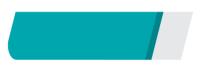 教材典句
单元语法聚焦
1. What are you going to do for the summer?
这个夏天你们打算做什么？
2. I'm going to stay with his family for one month.我将要和他的家人在一起待一个月。
3. We will play basketball.我们将会打篮球。
4. What will you do in the summer?
这个夏天你将要做什么？
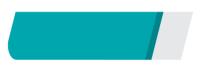 语法探究
单元语法聚焦
(一)一般将来时的用法
一般将来时表示将来某一时刻要发生的动作或存在的状态，或将来某一段时间内经常性的动作或状态；还表示打算、计划或准备做某事，常与tomorrow, next week, soon等表示将来的时间状语连用。一般将来时有两种表达结构：“be going to＋动词原形”和“will＋动词原形”。如：
单元语法聚焦
Li Ming is going to learn English next year.
李明打算明年学习英语。
They will go to Shanghai for their holiday.
他们将要去上海度假。
单元语法聚焦
(二)句型结构
1. 肯定形式
(1)主语＋be(am/is/are)going to＋do(动词原形)＋其他．(be动词随主语的变化而变化) 如：
I'm going to play basketball tomorrow. 我打算明天打篮球。
(2)主语＋will/shall＋do(动词原形)＋其他. shall仅用于第一人称。如：
They will go shopping this afternoon. 今天下午他们将去购物。
I shall go there tomorrow. 明天我会去那里。
单元语法聚焦
2. 否定形式
(1)主语＋be(am/is/are)＋not＋going to＋do(动词原形)＋其他. 如：
We aren't going to play basketball after class.
下课后我们不打算去打篮球。
(2)主语＋will/shall＋not＋do(动词原形)＋其他. (will not常缩写为won't) 如：
I will not(won't) go shopping next Sunday.
下周日我不会去购物。
单元语法聚焦
3．一般疑问句形式
(1)Be(Am/Is/Are)＋主语＋going to＋do(动词原形)＋其他？ 如：
Are you going to buy a new coat this winter?
今年冬天你打算买一件新大衣吗？
(2)Shall/Will＋主语＋do(动词原形)＋其他？ 如：
Will you play football after school?
放学后你们将要踢足球吗？
单元语法聚焦
4. 特殊疑问句形式
(1)特殊疑问词＋be(am/is/are)＋主语＋going to＋do(动词原形)＋其他？如：
What are you going to do today?
今天你打算做什么？
(2)特殊疑问词＋shall/will＋主语＋do(动词原形)＋其他？如：
Where will you go next week?
下周你将去哪儿？
单元语法聚焦
(三)“be going to＋动词原形”与“will/shall＋动词原形”的区别
1．be going to表示主语的意图，即主语将要做某事，或用于表示预先打算好或计划要做某事，这种打算往往是事先考虑好的；be going to有时还可以表示有迹象表明将要发生什么事。如：
What are you going to do tomorrow?
明天你打算做什么？
Look at the sky. It's going to rain. 看看天，要下雨了。
单元语法聚焦
2. will/shall常用于书面语中，表示将要发生的动作或存在的状态，通常是指事先无计划，而临时决定的事。既可以表示不久的将来，也可表示长远的将来或不确定的将来。如：
My grandmother will get better.
我奶奶的病会好的。
单元语法聚焦
[提示] 在英语中，一些表示位置移动的动词，如go, come, leave, start, arrive等，常用现在进行时表示将来，与表示将来的时间状语连用，表示根据现在的计划或安排将要发生的动作。如果没有时间状语，则所表示的动作有即将发生之意。如：
The train is leaving soon.
火车马上就要开了。
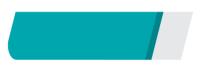 实战演练
单元语法聚焦
Ⅰ.用括号内所给单词的适当形式填空
1．There ______________ (be) an interesting film next week.
2．Mike _________________ (play) football with us tomorrow.
3．Next week we ___________________ (have) an English party.
4．Li Ming ___________ (leave) for Canada in three days.
5．It is very cloudy. It______________ (rain) later today.
will be/is going to be
will play/is going to play
will have/are going to have
is leaving
is going to rain
单元语法聚焦
Ⅱ.单项选择
(　　)1.We ________ a party for Kate.It's supposed(应该)to be a surprise. 
A．were having　 　  B．had     
C．will have                 D．have had
C
单元语法聚焦
A
(　　)2.2018·泸州  Robots ________ more heavy work for us in the future.
A．will do                B．did
C．have done          D．were doing
单元语法聚焦
D
(　　)3.If there is any change to the plan, I ________ you as soon as possible.
A．told  B．have told
C．tell  D．will tell
【解析】if作连词，引导条件状语从句，意为“假如，如果”。在复合句中，如果主句用将来时，则if引导的条件状语从句用一般现在时。故选D。
单元语法聚焦
C
(　　)4.—When ________ you ________ reading Jane Eyre?
—It's hard to say. I'm busy recently.
A．did; finish  B．have; finished
C．will; finish  D．do; finish
单元语法聚焦
(　　)5.—Do you know ________ a wonderful football match and two basketball matches on July 15th?
—Yeah. I am going to watch them on that day.
A．there will be  B．there will have
C．there are  D．there have
A
【解析】由答语“是的，我打算在那天观看它们”可知此句应用一般将来时，there be的将来时结构为there will be或there is/are going to be，故选A。